Bærekraftsstrategi
Mål, Handling, Resultater
2023-25
Håkon Lid
Utarbeidet av
www.lid.no
Om oss
Ord fra Ledelsen
Vi vet at denne endringen vil kreve tid og ressurser, men vi er fast bestemt på å gå denne veien.
Håkon Lid
Daglig leder
Veien mot en bærekraftig fremtid
Vi hos Lid Ventilasjon ser mot en bærekraftig fremtid. Vårt arbeid med miljøfyrtårnsertifiseringen er et viktig skritt og noe som symboliserer vår forpliktelse i bærekraft. 

Vi streber etter miljøvennlige løsninger, energieffektivitet og samarbeid med lokalsamfunnene for positiv innvirkning. 

Dette er ikke bare ledelsens mål, men en felles reise for oss alle. 

Takk til kunder, leverandører og samarbeidspartnere for deres støtte på veien mot en bedre fremtid.
Bærekraftsstrategi 2023-25
2 Bærekraft
Bærekraftsstrategi 2023-25
Bærekraft
FNs Bærekraftsmål
Mål for en bedre verden
FNs 17 bærekraftsmål er et sett med mål som tar sikte på å løse verdens største utfordringer innen miljø, samfunn og økonomi innen 2030. Disse målene omfatter områder som klimaendringer, fattigdom, bærekraftig utvikling, helse, utdanning og infrastruktur. Hos Lid Ventilasjon er disse målene vårt veikart og rammeverk som guider våre initiativer for en mer bærekraftig verden.
Vårt fokus ligger i hvordan våre tjenester og operasjoner påvirker samfunn, miljø og økonomi. Som et selskap knyttet til bygninger og infrastruktur, har vi direkte innvirkning på flere av FNs bærekraftsmål. Gjennom energieffektive løsninger, forbedret inneklima og ansvarlig ressursforvaltning støtter vi oppnåelsen av disse målene.

Vår strategi hos Lid Ventilasjon går utover forretningsfokuset. Vi forplikter oss til å integrere prinsippene bak FNs bærekraftsmål i alle våre handlinger. Vi gjør målene konkret i vårt daglige arbeid, og på den måten blir måloppnåelse motiverende.
Bærekraftsstrategi 2023-25
Bærekraft
Prioriterte mål
For Lid Ventilasjon er FNs bærekraftsmål en retningsgivende ramme som reflekterer vårt engasjement for miljømessig og sosialt ansvar. 
Vår virksomhet er forankret i prinsippene om å skape bærekraftige og trygge miljøer, og vi streber kontinuerlig etter å tilpasse oss og handle i tråd med disse globale målene.

Vi har valgt oss ut fire spesifikke FNs bærekraftsmål som er spesielt relevante for vår bransje og virksomhet:
Mål 7: Ren og rimelig energi:
Vi er forpliktet til å tilby energieffektive ventilasjonsløsninger som ikke bare reduserer energiforbruket, men også fremmer overgangen til ren og fornybar energi. Ved å tilby bærekraftige alternativer, bidrar vi til å sikre en mer bærekraftig energitilgang og redusere miljøpåvirkningen.
Mål 11: Bærekraftige byer og samfunn:
Vi jobber for å skape sunne, trygge og bærekraftige miljøer. Vår rolle er å bidra til utviklingen av byer og samfunn som er inkluderende, sikre og tilpasset miljømessige hensyn gjennom våre bærekraftige og varige byggeløsninger.
Mål 12: Ansvarlig forbruk og produksjon:
Vår tilnærming fokuserer på å minimere avfall, optimalisere ressursbruk og fremme bærekraftig materialvalg gjennom hele prosjektets levetid. Vi tar sikte på å være en del av løsningen gjennom en mer bærekraftig produksjon, gjenbruk og forbruk av materialer.
Mål 13: Klimatiltak:
Vi forplikter oss til å redusere vår klimapåvirkning gjennom energieffektive ventilasjonsløsninger og bærekraftige byggeprosesser. Dette inkluderer å redusere karbonutslippene fra våre aktiviteter og bidra til å begrense klimaendringene.
Bærekraftsstrategi 2023-25
3 Bærekraftsstrategi
Bærekraftsstrategi 2023-25
Bærekraftsstrategi
Grønn Strategi Trapp
EFFEKT
KOMPLEKSITET
FORRETNINGSMODELL
PRODUKTPORTEFØLJE
DRIFTSOMLEGGING
LEVERANDØRKRAV
HUSRENGJØRING
UTVENDIGE
RISIKO
En integrert bærekraftsstrategi
En bærekraftsstrategi er avgjørende i dagens forretningsverden. Det er ikke bare et spørsmål om miljøpåvirkning, men om å bygge en robust forretningsmodell som møter samfunnets behov. Hos oss er bærekraft en integrert del av virksomhetsstrategien, med fokus på økonomisk vekst, sosial rettferdighet og miljøansvar. Dette inkluderer håndtering av risikoer og muligheter knyttet til miljøreguleringer og klimaendringer.

Grønn strategitrapp er nøkkelen i vår bærekraftsstrategi. Den tar oss fra grunnleggende handlinger til avanserte, langsiktige bærekraftige tiltak. Denne tilnærmingen lar oss integrere bærekraftige praksiser i hele virksomheten. Ved å bruke modellen strukturerer vi veien mot bærekraft, reduserer miljøpåvirkningen og opprettholder vekst, noe som gir en sunnere forretningsmodell med positiv påvirkning på miljø og samfunn.
Bærekraftsstrategi 2023-25
Bærekraftsstrategi
Grønn Strategi Trapp
Støtter lokale engasjement.
Støtter det lokale idrettslaget og nabolagsfestivalen.
Arbeider for å fremme økt samarbeid og samspill innen bransjen.
Fokuserer på å posisjonere oss attraktivt for fremtidige ansatte.
01.
Utvendige
Arbeider med å profesjonalisere hele selskapet.
Utvikler en fullstendig bærekraftstrategi.
Miljøfyrtårnsertifiserer selskapet og gir opplæring til alle ansatte i miljøvennlige praksiser.
Implementerer energieffektivisering og reduserer klimagassutslipp.
02.
Husrengjøring
Skjerper vår innkjøpsstrategi og bruker den aktivt.
Utvikler videre gjenbruksløsninger i prosjektene i samarbeid med kunder og andre.
03.
Leverandørkrav
Videreutvikler gjenbrukskonseptet.
Utformer tjenestekonsepter sammen med våre fremste leverandører for å levere mer fullstendige tjenester/leveranser.
Oppfordrer til mer samspill og mindre tradisjonelle totalentrepriser.
04.
Driftsomlegging
Sier etterhvert nei til kunder som ikke har høye bærekraftambisjoner.
Samarbeider tettere med utvalgte totalentreprenører og deler deres rådgivere.
Videreutvikler gjenbruksmodellen for materialoptimalisering.
05.
Produktportefølje
Jobber mer i retning av “inneklima som tjeneste".
Leverer en komplett rehabiliteringspakke til fastpris.
Innfører nye muliggjørende tjenester.
06.
Forretningsmodell
Bærekraftsstrategi 2023-25
4 Miljøpolicy
Bærekraftsstrategi 2023-25
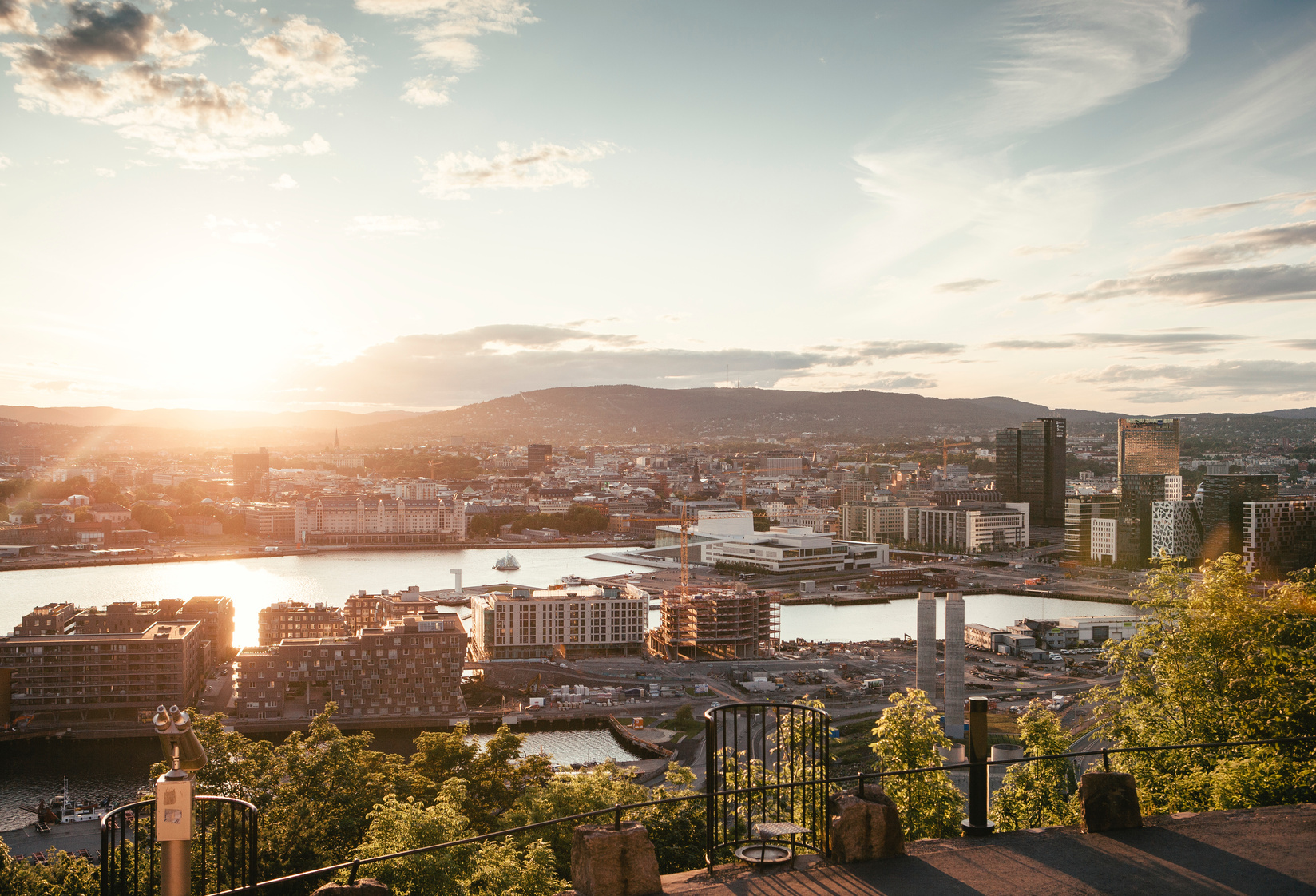 Miljøpolicy
Vår grønne praksis
Vår primære fokus er ventilasjonstjenester, men vi opererer bredt som totalentreprenør. Vi streber etter å levere helhetlige og bærekraftige løsninger samtidig som vi fremmer miljøvennlig drift og sikrer et godt arbeidsmiljø. Vår miljøpolicy er en sentral del av vår bærekraftsstrategi, synlig gjennom den Grønne strategitrappen. Vi prioriterer aktivt å minimere vår miljøpåvirkning og redusere belastningen på det ytre miljøet. Dette omfatter også vår innsats innen transport- og innkjøpsstrategier.

Vår påvirkning er tydelig i prosjekter og kontinuerlige tiltak, inkludert miljøfyrtårnsertifisering på kontoret. Vi fokuserer spesielt på områder som innkjøp, transport, bygg, energi og avfallshåndtering for å redusere klimagassutslippene innen 2030/50. Vi har konkrete prosedyrer på plass for innkjøp og transport, og ytterligere informasjon om dette er tilgjengelig.
Vår miljøpolicy viser vårt engasjement for bærekraft og miljøansvar. Vi søker kontinuerlig å forbedre våre miljøvennlige praksiser, går utover standardkravene. Denne policyen er kjernen i vår innsats for å integrere bærekraft i alle forretningsområder.
Bærekraftsstrategi 2023-25
Miljøpolicy
Vår grønne praksis
Bygg og Energi
Vi prioriterer energieffektivitet i våre klimaanlegg og oppmuntrer aktivt bygningseiere til å redusere energiforbruk og klimagassutslipp. Dette er en del av vår vedvarende forbedringsprosess og tilnærming til leveranser.
Avfall og Sirkulær Økonomi
Vi reduserer kontinuerlig avfall og forbedrer kildesortering på kontoret som en del av sertifiseringsarbeidet vårt. På byggeplasser reduserer vi avfall og sikrer optimal sortering av restavfall. Gjennom sirkulær økonomi og gjenbruk søker vi å bevare materialer i tråd med bærekraftsprinsipper. Vi velger miljøvennlige produkter og stiller de samme kravene til våre underleverandører. Alle ansatte får jevnlig opplæring for å følge retningslinjene, og vår miljøpolicy gjenspeiles i alle handlinger, internt og eksternt.
Arbeidsmiljø
Vi kontinuerlig reduserer klimagassutslipp samtidig som vi sikrer et sikkert og trivelig arbeidsmiljø for våre ansatte. Vi vedlikeholder våre bygninger og materiell for å unngå miljøbelastning. Våre tjenester skal ikke skade brukerne av bygningene vi leverer klimaanlegg til. Vi fokuserer på ansattes trivsel og reduserer både psykisk og fysisk arbeidspress.

Vi gir ansatte mulighet til å påvirke sin egen arbeidssituasjon for å øke trivsel og levere bedre til kunder og samarbeidspartnere. Økt deltakelse i samspillsentrepriser legger til rette for bærekraftige prosjekter. Økt kompetanse innen tidligfase rådgivning er avgjørende for å sikre bærekraftige byggløsninger.
Bærekraftsstrategi 2023-25
Miljøpolicy
Miljøfyrtårn sertifisering
Miljøfyrtårnsertifiseringen en sentral brikke i vår strategi for å bli en mer bærekraftig bedrift. Den ikke bare veileder oss i våre tiltak for miljøvern, men den styrker også vårt omdømme og bidrar til en mer lønnsom og konkurransedyktig drift.
Miljøfyrtårnsertifiseringen markerer en viktig milepæl i Lid Ventilasjons bærekraftsreise. Den understreker vår forpliktelse til miljøvennlige praksiser.

Vår søken etter sertifiseringen reflekterer ønsket om å innføre effektive miljøtiltak i vår drift og oppfylle strenge bærekraftskrav.

Denne sertifiseringen gir oss flere fordeler. Den styrker vår troverdighet som en bærekraftig virksomhet, reduserer kostnader gjennom effektiv ressursbruk og gir tilgang til beste praksiser innen bærekraft.

Miljøfyrtårnsertifiseringen gir oss et konkurransefortrinn og appellerer til kunder som verdsetter bærekraftige løsninger.

Denne sertifiseringen bekrefter ikke bare vårt miljøengasjement, men er også nøkkelen til en mer lønnsom og bærekraftig fremtid for Lid Ventilasjon.
Bærekraftsstrategi 2023-25
Miljøpolicy
Gjennomførte tiltak
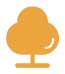 Innkjøp
Vi har kartlagt våre topp leverandører som utgjør 80 % av kjøpesummen og om disse har et miljøledelsessystem.
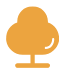 Avfall og ombruk
Vi har kartlagt alle avfallsfraksjoner fra alle prosjekter ved å ta ut samle rapporter fra våre store avfallsleverandører.
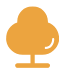 Energi
Vi har vært i dialog med gårdeier og kartlagt energiforbruk. 
Vi har installert Led-belysning i våre kontorlokaler.
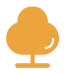 Transport
Vi har kartlagt drivstofforbruk.
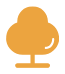 Arbeidsmiljø
Vi har gjennomført en arbeidsmiljøkartlegging.
Bærekraftsstrategi 2023-25
Miljøpolicy
Miljøfyrtårn innrapportering for 2022
Omsetning og årsverk
56 MNOK
Årlig omsetning
CRM
17
Antall årsverk for rapporteringsåret
Innkjøp
CRM
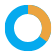 35,36 %
Andel av vesentlige leverandører som har et sertifisert miljøledelsessystem
CRM
Avfall og ombruk
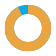 93,16 %
Sorteringsgrad
CRM
Avfall og ombruk
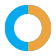 50 %
Andelen pågående prosjekter med vesentlig grad av ombruk (totalt avfall - 161 113 kg)
CRM
Transport
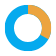 33,33 %
Andel elektriske maskiner, personbiler/varebiler og lastebiler (drivstofforbruk totalt - 5370 liter)
CRM
Arbeidsmiljø
CRM
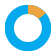 14,8 %
Sykefravær i prosent
Klimaregnskap
CRM
59,23 Tonn CO2e
Klimagassutslipp totalt
Bærekraftsstrategi 2023-25
5 Veien videre
Bærekraftsstrategi 2023-25
Veien videre
Hvor vi skal
Lid Ventilasjon står idag overfor avgjørende endringer. I dagens dynamiske landskap er bærekraftige praksiser viktigere enn noensinne.

Med økende energipriser retter vi vår oppmerksomhet mot energieffektivitet og ressursutvikling. Samtidig møter vi utfordringer med tilgang til materialer, noe som driver oss mot sirkulær økonomi og avfallsminimering.

For oss er bærekraft mer enn retningslinjer – det er en dyp forpliktelse. Vi vil skape en bedriftskultur som møter markedets krav, og ser muligheter i utfordringer.

Vi ser for oss bygninger som ikke bare oppfyller behov, men som også tar ansvar for bærekraft. Vår visjon er strukturer som både bruker og produserer energi, resirkulerer og optimaliserer ressurser.

Bærekraft er en reise, ikke et mål. Hos Lid Ventilasjon ser vi dette som muligheten til å lede veien mot en bedre fremtid.

Bli med på vår reise mot en mer bærekraftig fremtid!
Bærekraftsstrategi 2023-25
Kontakt oss :
Telefon
+47 22 75 20 90
E-post
post@lid.no
Adresse
Enebakkveien 304, 1188 Oslo, Norge